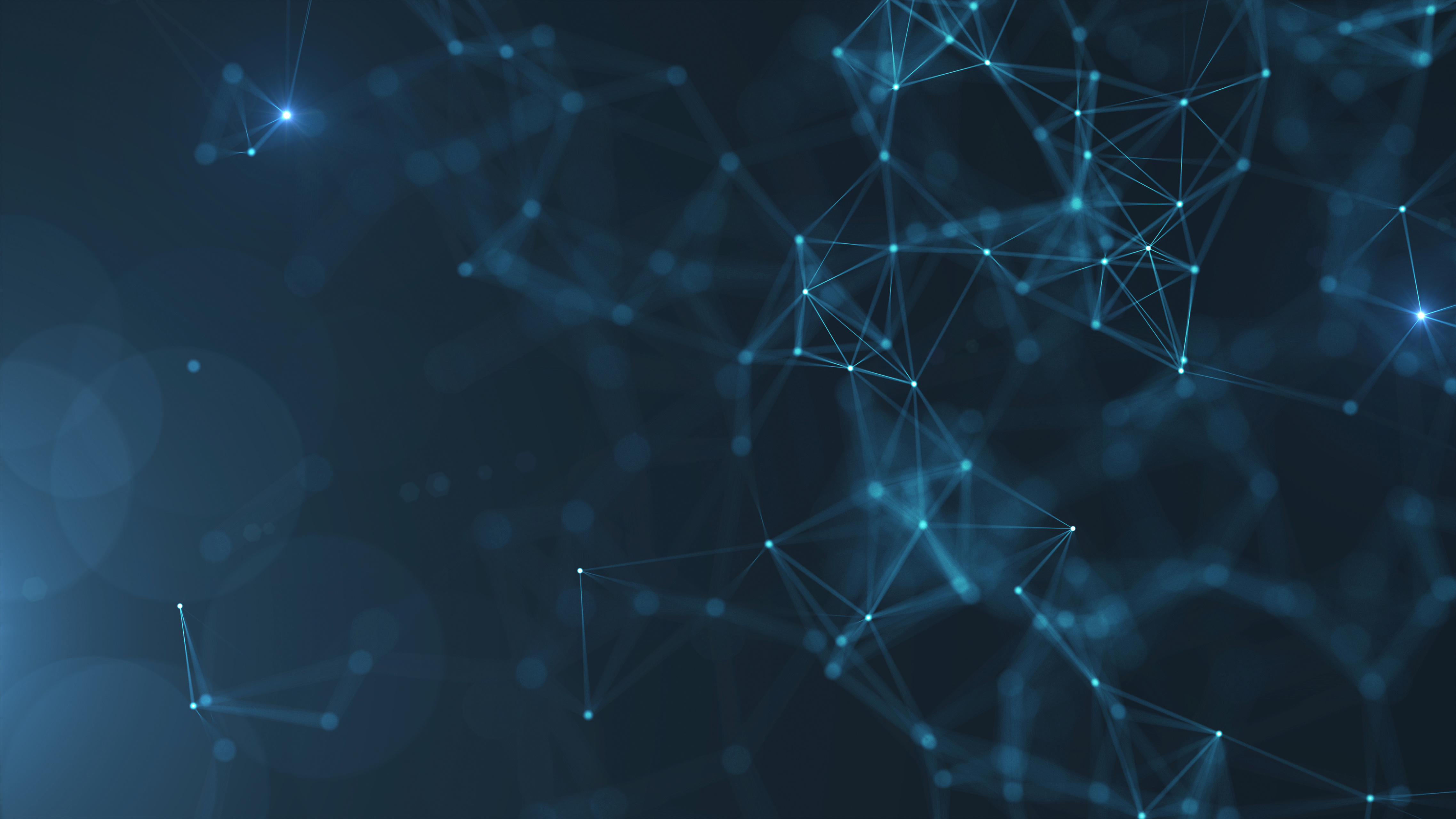 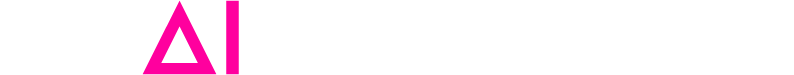 Annual Event 23 – Trustworthy AI
Household water consumption
De Jacques Teller – Professeur  Université de Liège
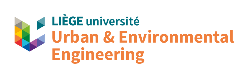 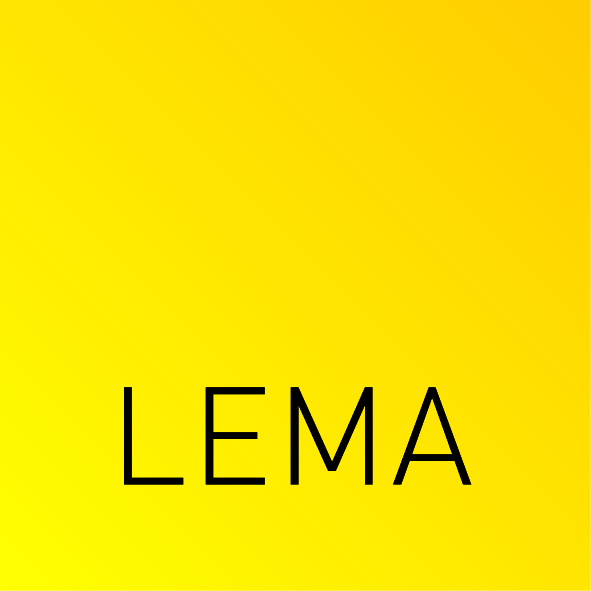 En collaboration avec
Avec le soutien de
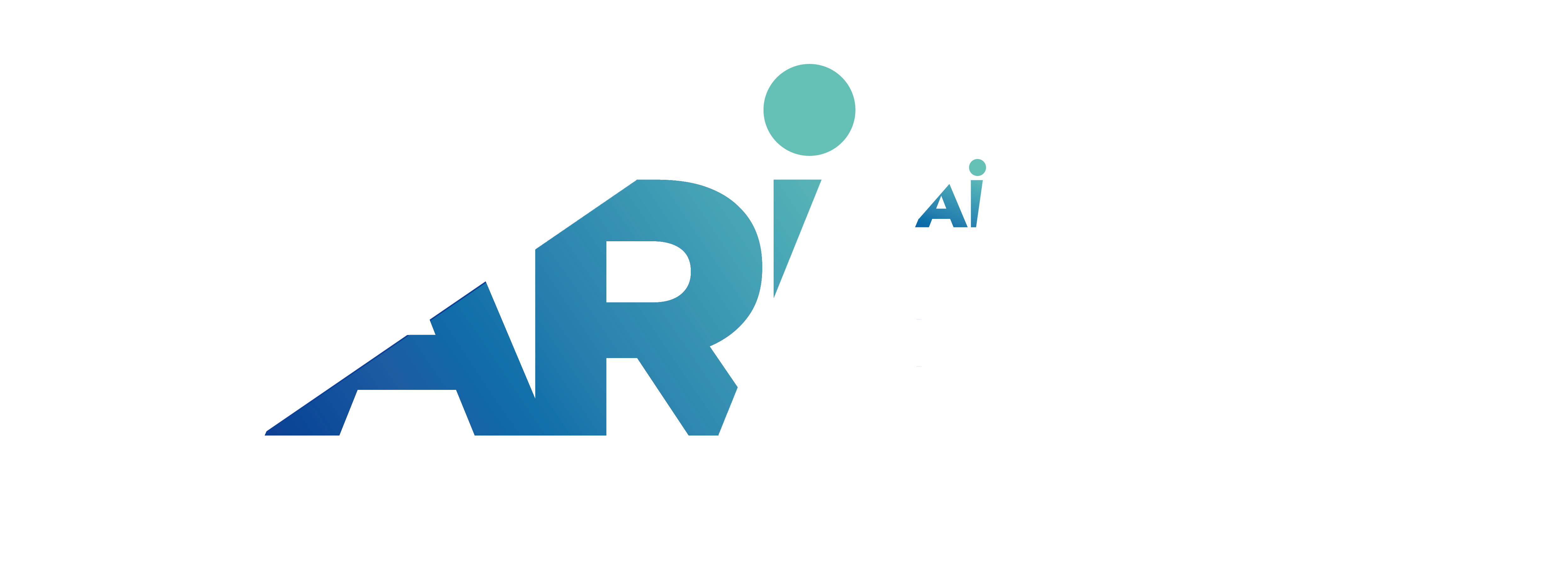 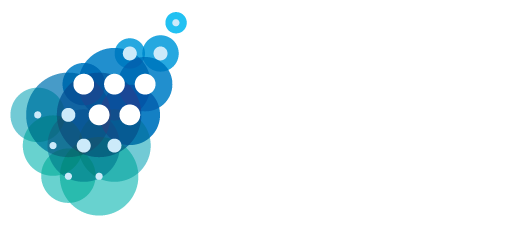 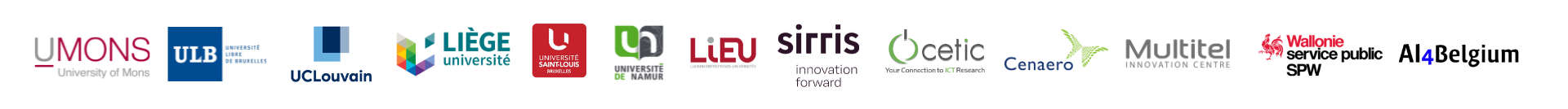 Recent trends
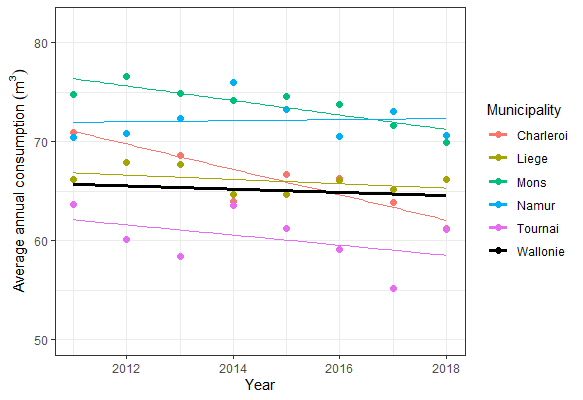 2
[Speaker Notes: Recently, similar to most cities in developed countries, there has been a steady decline in total water demand in many cities in Wallonia. And while this trend seems beneficial for water conservation, it reduces the revenue of utility companies and increases difficulties in maintaining operation.  

(Click)]
Recent trends
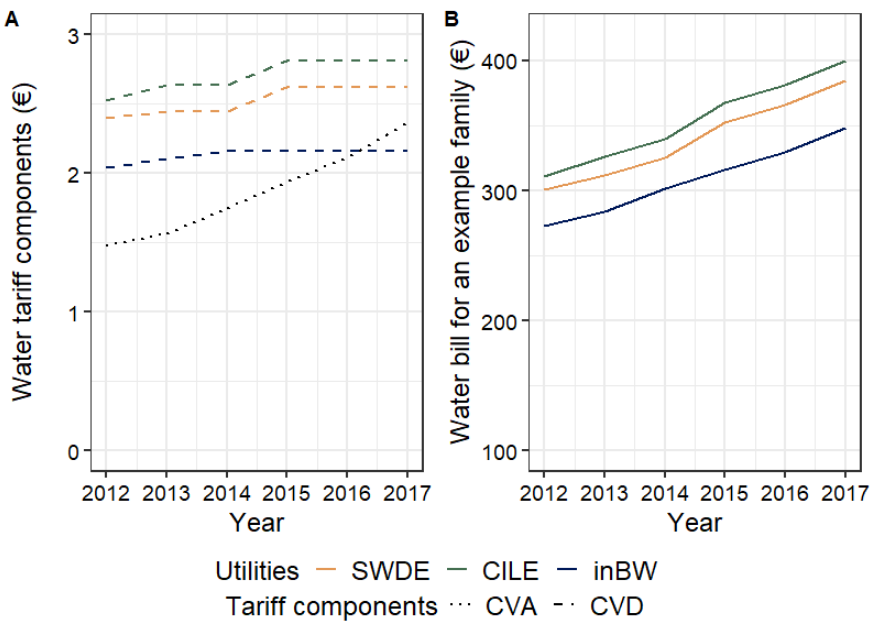 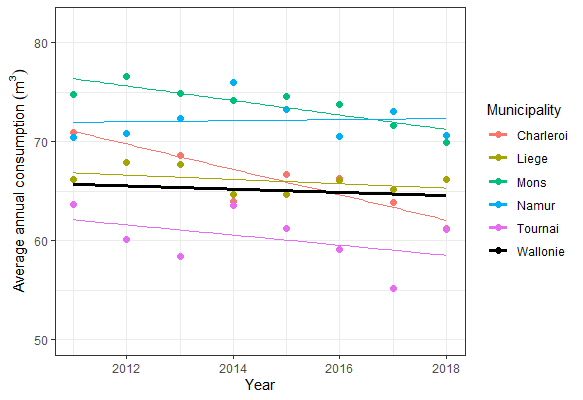 3
[Speaker Notes: Therefore, the water companies had to slightly increase their charge for water distribution between 2012 and 2017 which were shown as CVDs here for the three main utilities in the region SWDE, CILE, and inBW. 

Additionally, following the European full-cost recovery principle, the charge for sanitation (CVA) has also greatly increased during the same period. 

This increase in water tariffs and water bills might in turn lead to difficulties in paying water bills for some families and also increase the risk of water poverty in the region. 

(Click)]
Water consumption in Wallonia
4
[Speaker Notes: So to move the focus to our case study—Wallonia. In Wallonia, on average, a family consumes around 70 m3 of water annually. It is quite modest in comparison with other European countries. Also, the average household consumption varies among municipalities with lower average consumption in the northwest of the region and higher average consumption in the southeast. 

(Click)]
Sustainable water system
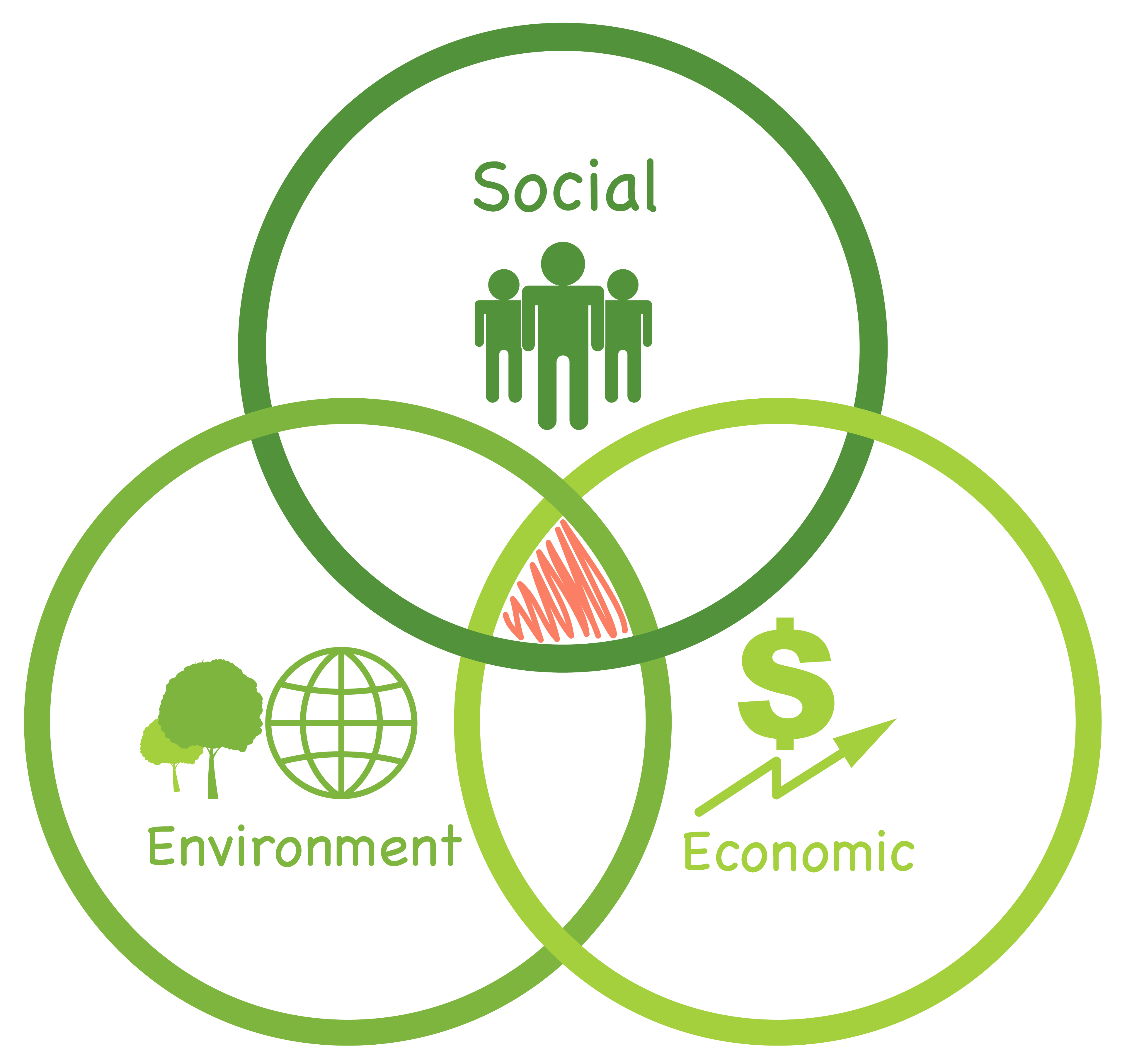 5
[Speaker Notes: Hence, it is important to envisage the future trends with possible uncertainties based on the deep understanding of the local context. That way we can prepare for the future and aim for a sustainable, stable, and equitable water supply system. 

(Click)]
Water demand determinants
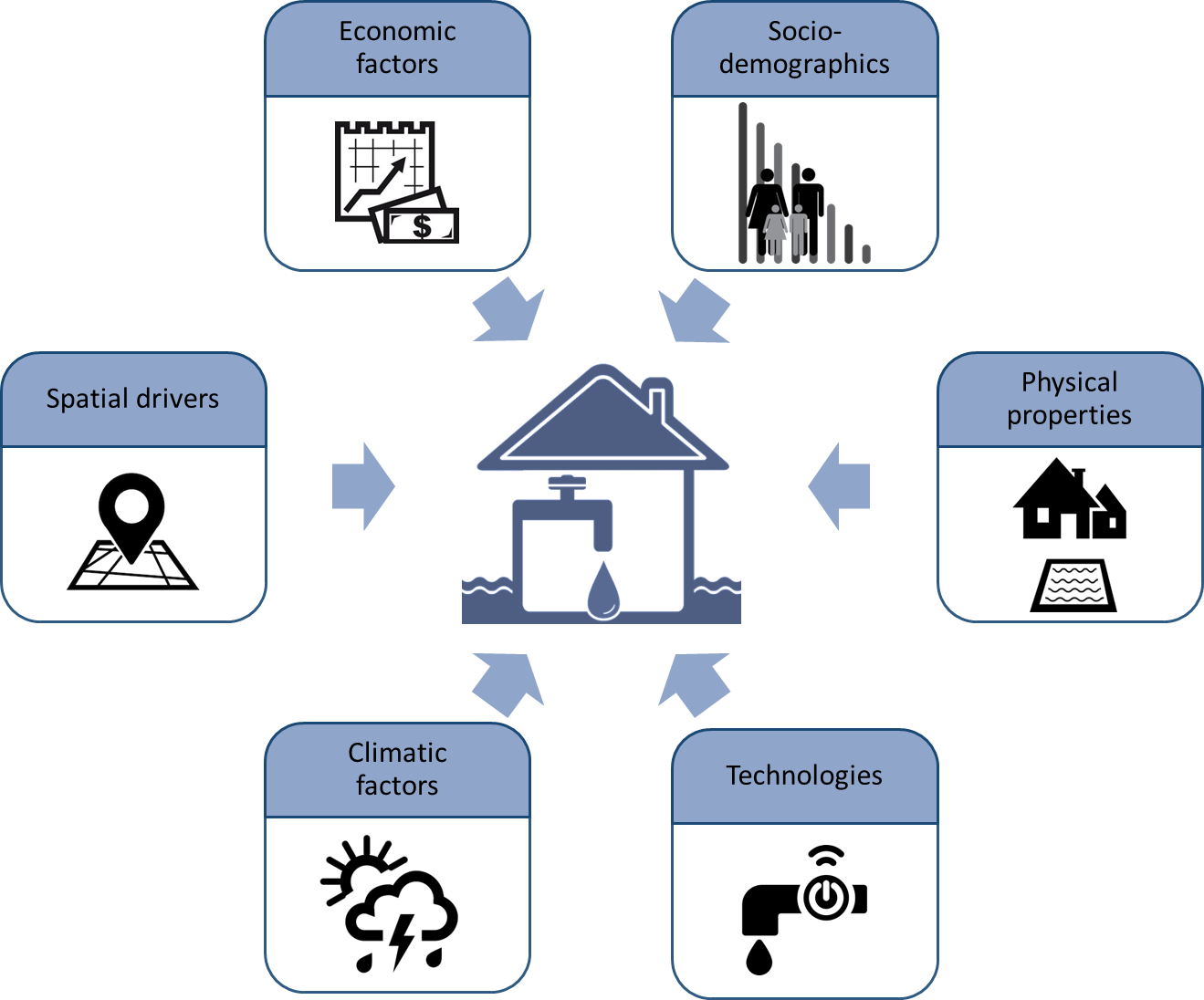 6
Bich-Ngoc N, Teller J (2018)https://doi.org/10.1007/978-3-319-95174-4_52
[Speaker Notes: The amount of water each family needs daily or annually depends on many different factors such as the family size or their socio-economic status, the properties of their dwelling, the presence of water use or water saving appliance, climatic or weather factors, the neighborhood characteristics, or the price of water.  

These factors often overlap and correlate with each other.  
(Click)]
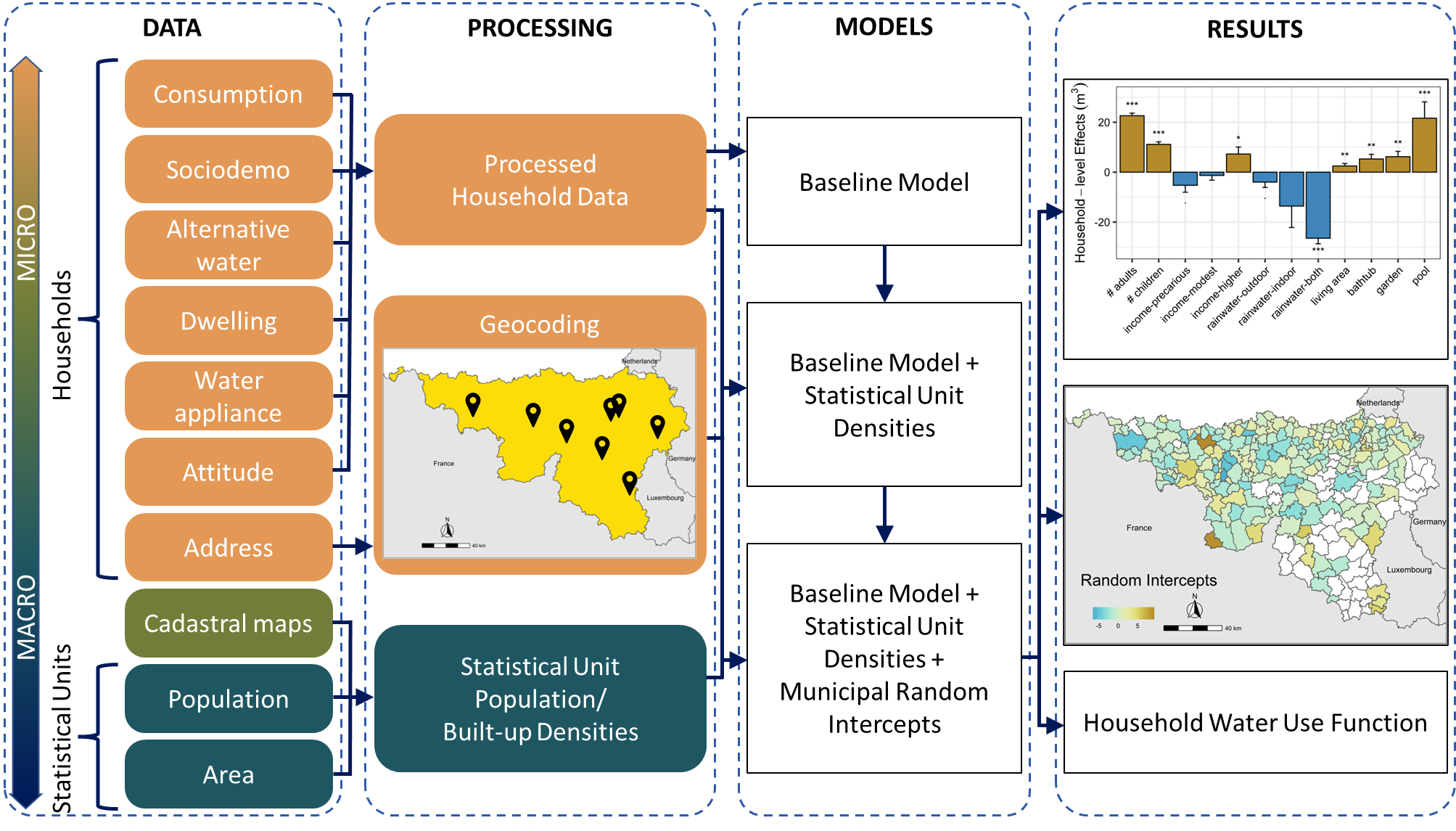 7
[Speaker Notes: For this analysis we use the survey data of about 2000 families in Wallonia. The data was collected by Aquawal and CEHD in 2015. And it contains the total water consumption in 2014 of all participated households as well as other characteristics such as the family size, income, whether they use rainwater as an alternative source, dwelling properties, presence of water use appliances, their confidence in water quality, and their address.  
Additionally, we also consider the neighborhood factors such as population or built-up densities.  

As for the modelling step, first, we developed a baseline model to identify main factors at the household level that influence water use. Then we built up on that by adding the spatial factors such as the neighborhood densities or the random intercepts at the municipal level to see if they improve the predictive power of the model.  

Results from our models showed that.  

(Click)]
Annual water use determinants
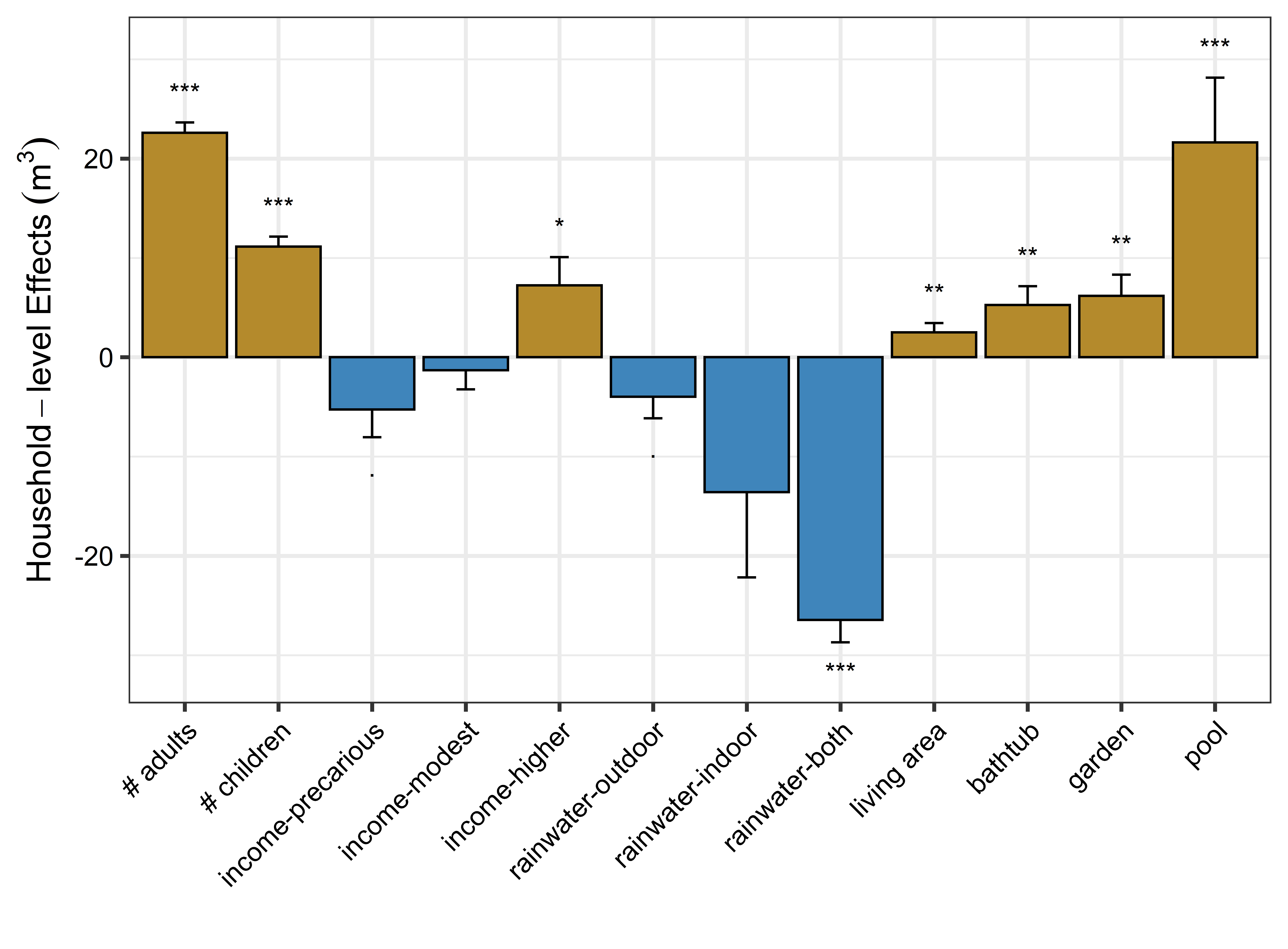 8
[Speaker Notes: Household size, income, rainwater use, and several dwelling properties are the main factors influencing the annual household water use in our case.  
The most important factor in our analysis is the household size. On average a single-member family in our analysis consumed about 40 m3 of water in 2014. And for any additional adult member the figure increases by 22 m3 and for any additional child the number it increase by half of that amount.
Another interesting factor is the rainwater use, more than 40% of the respondents reported that they use rainwater for at least one purpose in their home. Rain water use significantly reduce the amount of piped water consumption especially when it is used also indoor.
Many other factors were also considered in our study but since they did not improve our models so they were not included and discussed here.

(Click)]
Spatial pattern in water use
9
[Speaker Notes: After controlling for all important factors, we found that the spatial pattern in water consumption though still exist but become much less obvious.

(Click)]
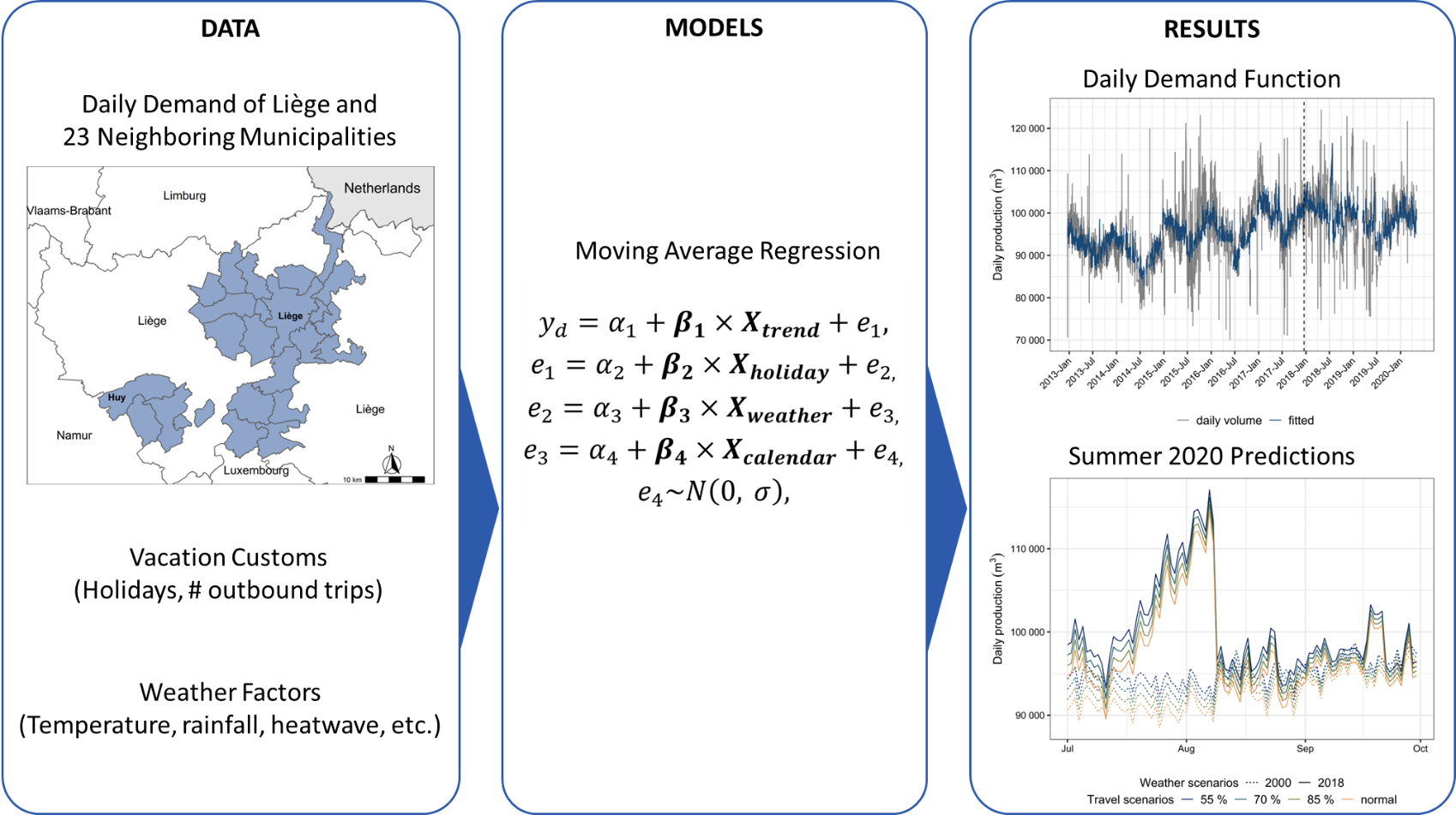 10
[Speaker Notes: So for this analysis, we used the daily water production data from CILE the water distributor of Liege city and 23 surrounding municipalities. 
And for explanatory factors, we considered the general trend, the local custom of people leaving for holidays, the daily weather, and also month of year and day of week effects.

We used the data between 2013 and 2018 as a training period for our model and data between 2018 and 2020 for validation. Additionally a scenario analysis was carried out using the final model with different travel and weather scenarios.

(Click)]
Monthly evolution of water production
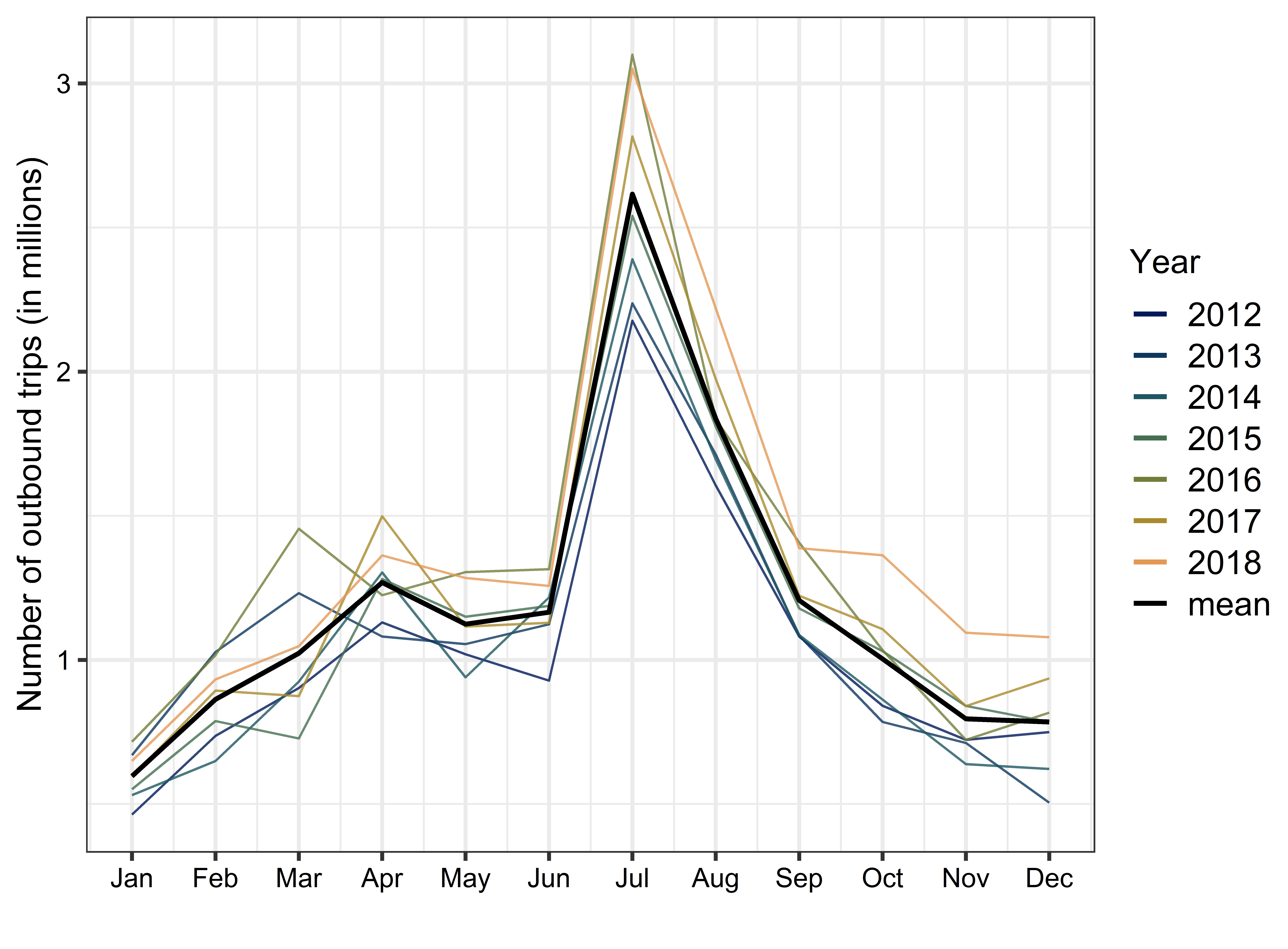 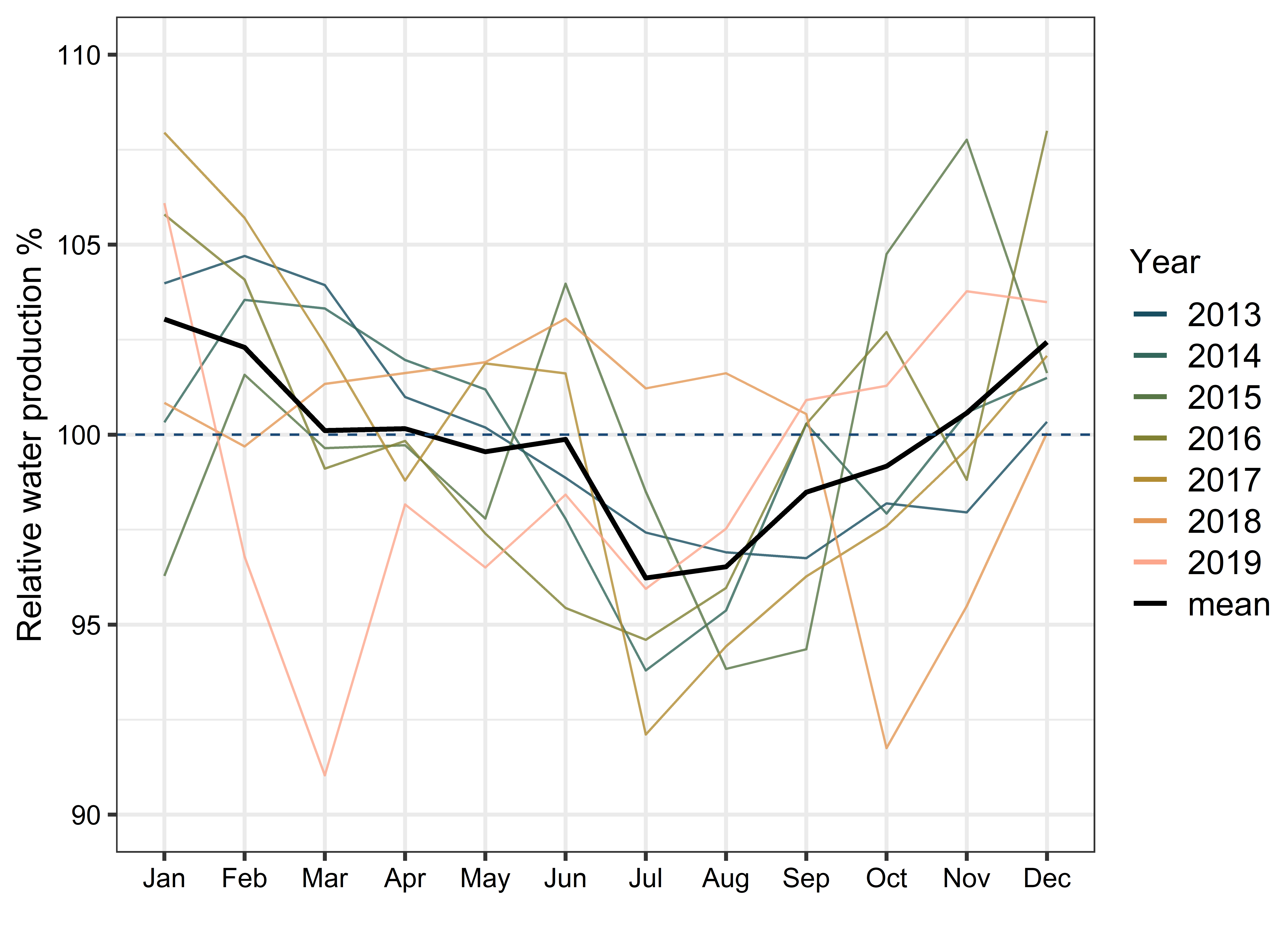 11
[Speaker Notes: So when exploring the data, 
we saw that there is a seasonal pattern in the region. Most previous studies in other regions reported lower water consumption during winter months and higher water consumption during the hot and dry summers. But in our case, it is opposite with higher water consumption in winter months and a big drop in water use in July.

This is coincide with a sudden rise in the number of people leaving home for the summer holiday. 

(Click)]
Fitted values (model vs. observations)
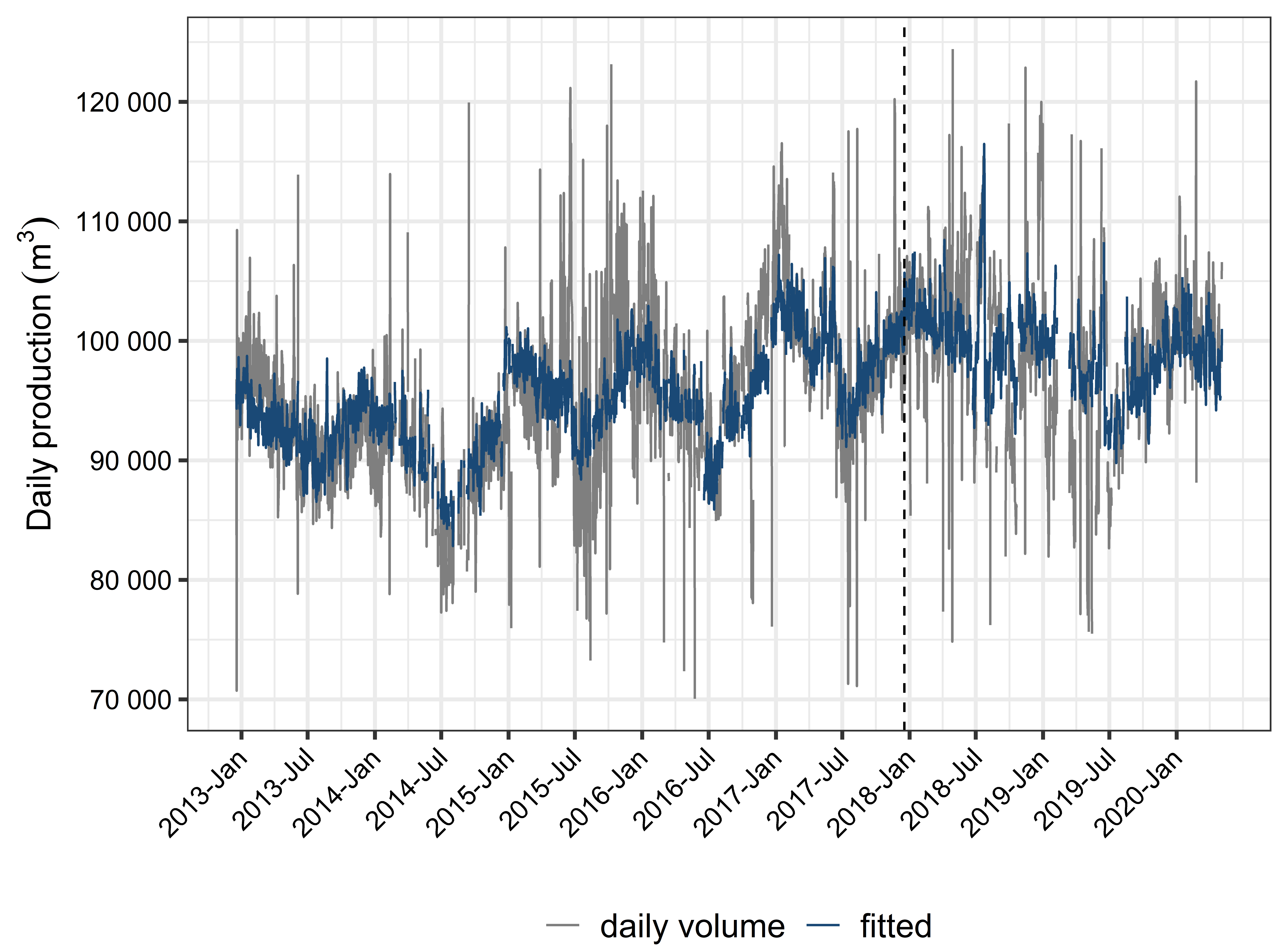 12
[Speaker Notes: So here we have the recorded daily water demand in grey and the predicted values from our model in blue. Our model fit quite well for both training and validation period.

(Click)]
Scenario analysis
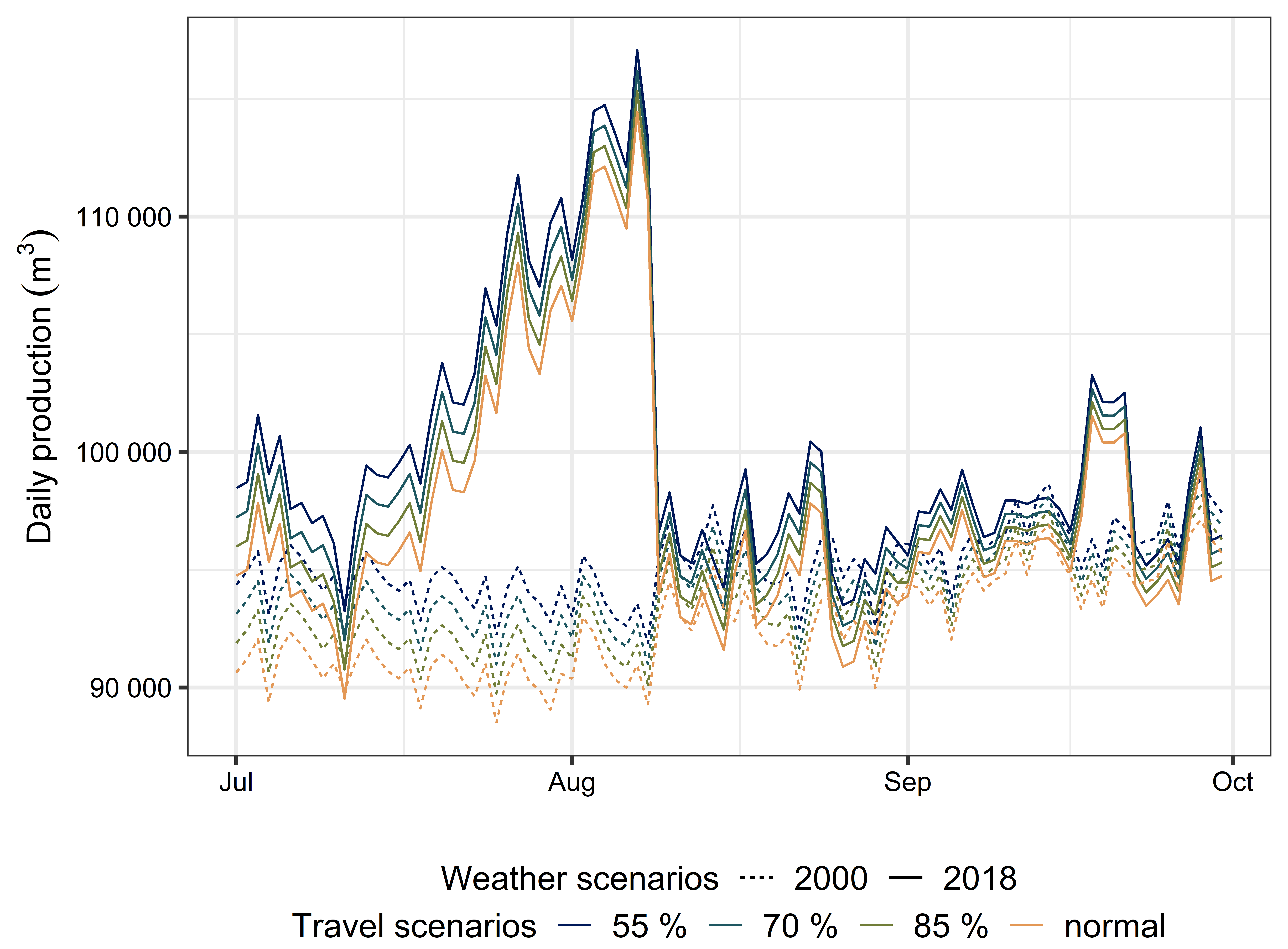 13
[Speaker Notes: As for the scenario analysis, we considered two weather scenarios. The first one is the summer of 2000 when we have an exceptional cool and wet summer. And the second one is the weather of 2018 summer, when we have a long period of heatwave with no rainfall. 

And since this analysis was carried out in 2020 when we have the COVID travel restriction, so we considered also different travel scenarios, business as usual, or less than usual.

And we saw that the potential differences in daily demand between  travel scenarios are quite marginal. However, we saw a potential increase in daily demand up to 18% after around a month of constant heatwave and no rainfall.]
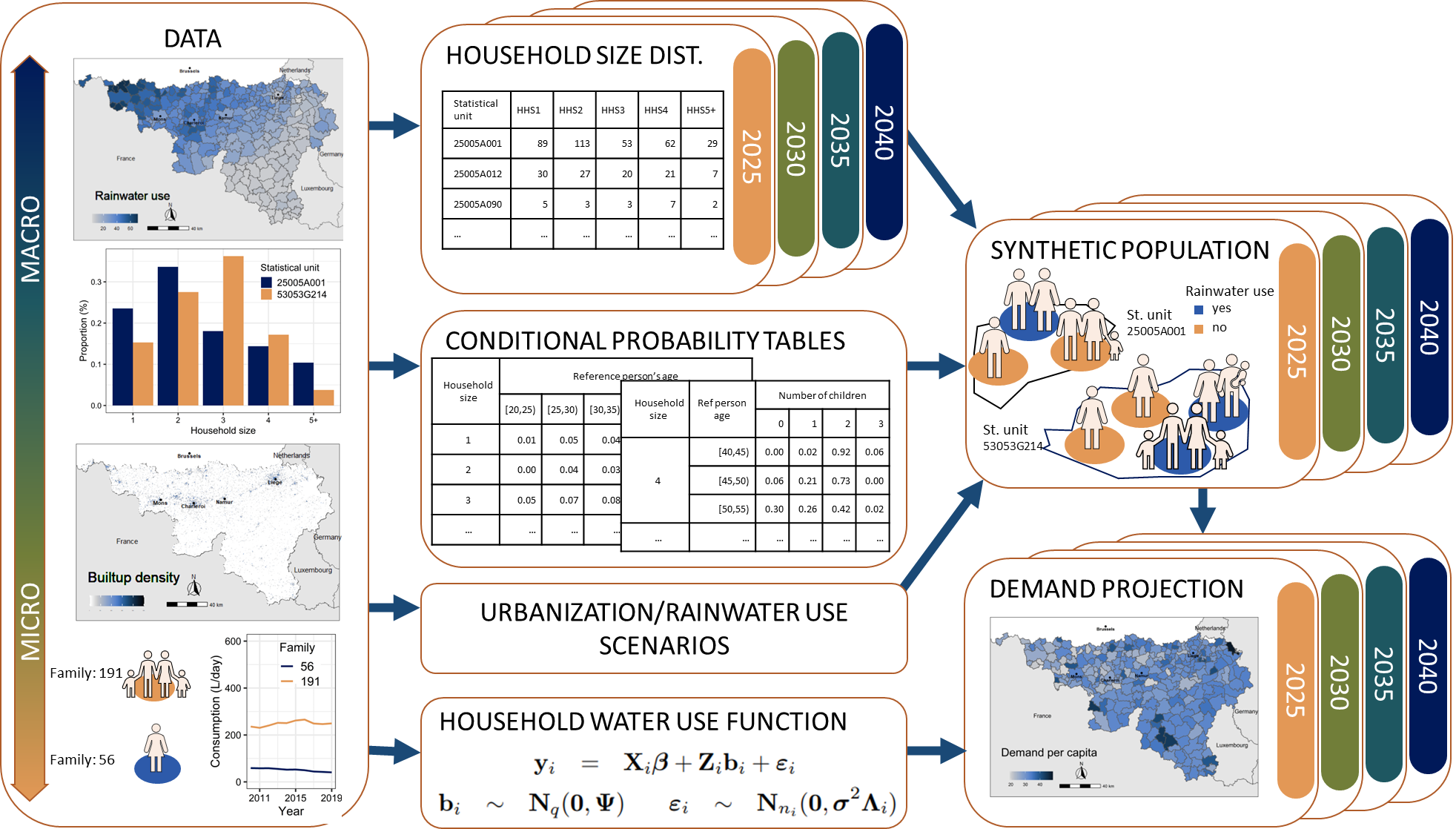 14
[Speaker Notes: In this analysis, we used data with various spatial resolutions from the household level to the municipal level.

First, we made a list of synthetic families in 2025, 2030, 2035, and 2040 and their size for each statistical unit.

Then we used Bayesian network model to sampling for the household composition. And then we combined all that with the urbanization and rainwater use scenarios.

And finally, we used the annual household water use function which was developed in our first analysis to calculate the demand of each family before aggregating them to have the figure for the region.

(Click)]
Water use at the household level
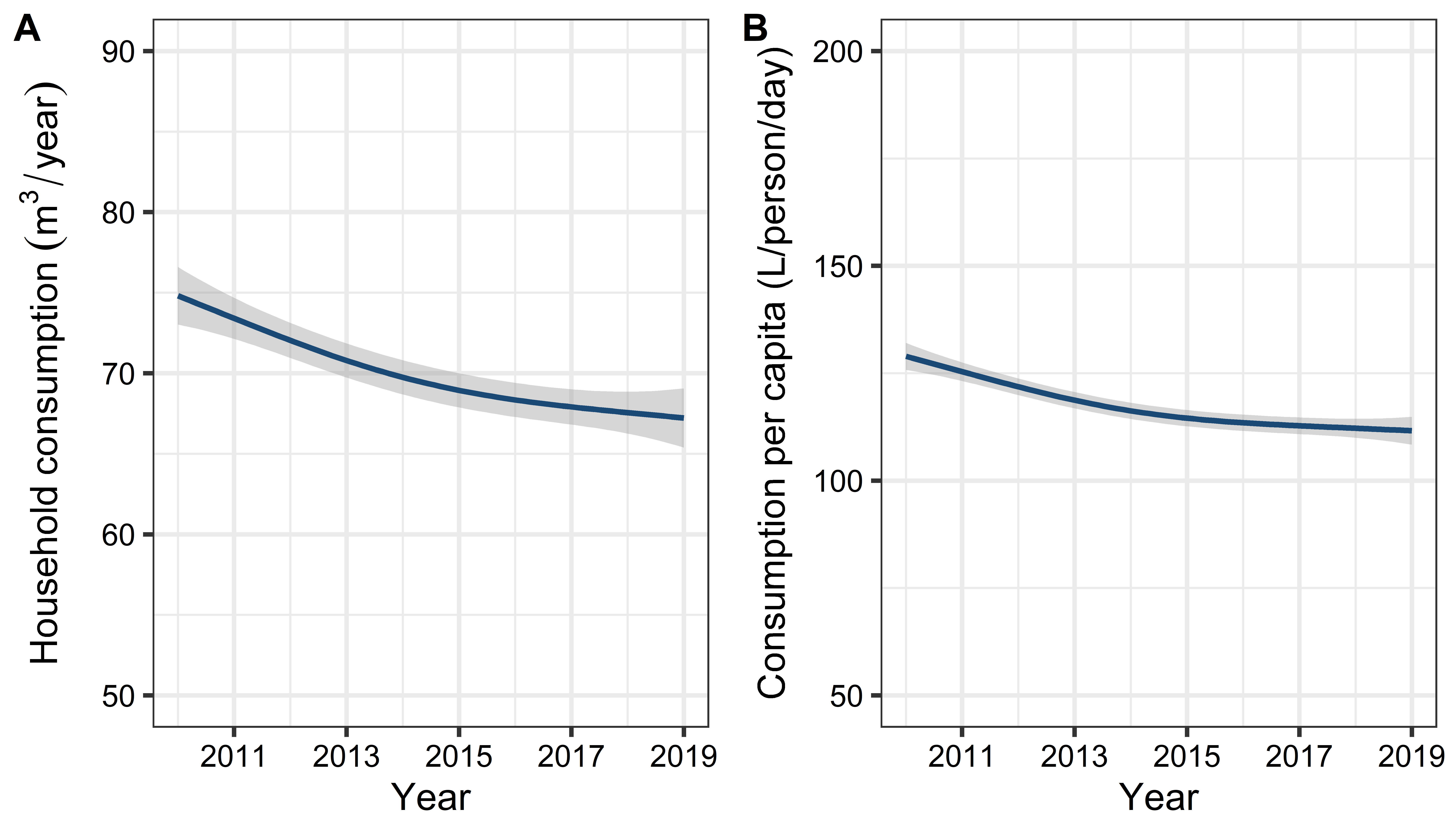 15
[Speaker Notes: When we look at the household level or individual level, however, we saw a quite clear reduction in water consumption between 2010 and 2015, and then follow by a slightly less decrease between 2015 and 2019.

And our hypothesis for why this decreasing trend did not translate to an aggregated level such as municipality is that

(Click)]
Water use at the household level
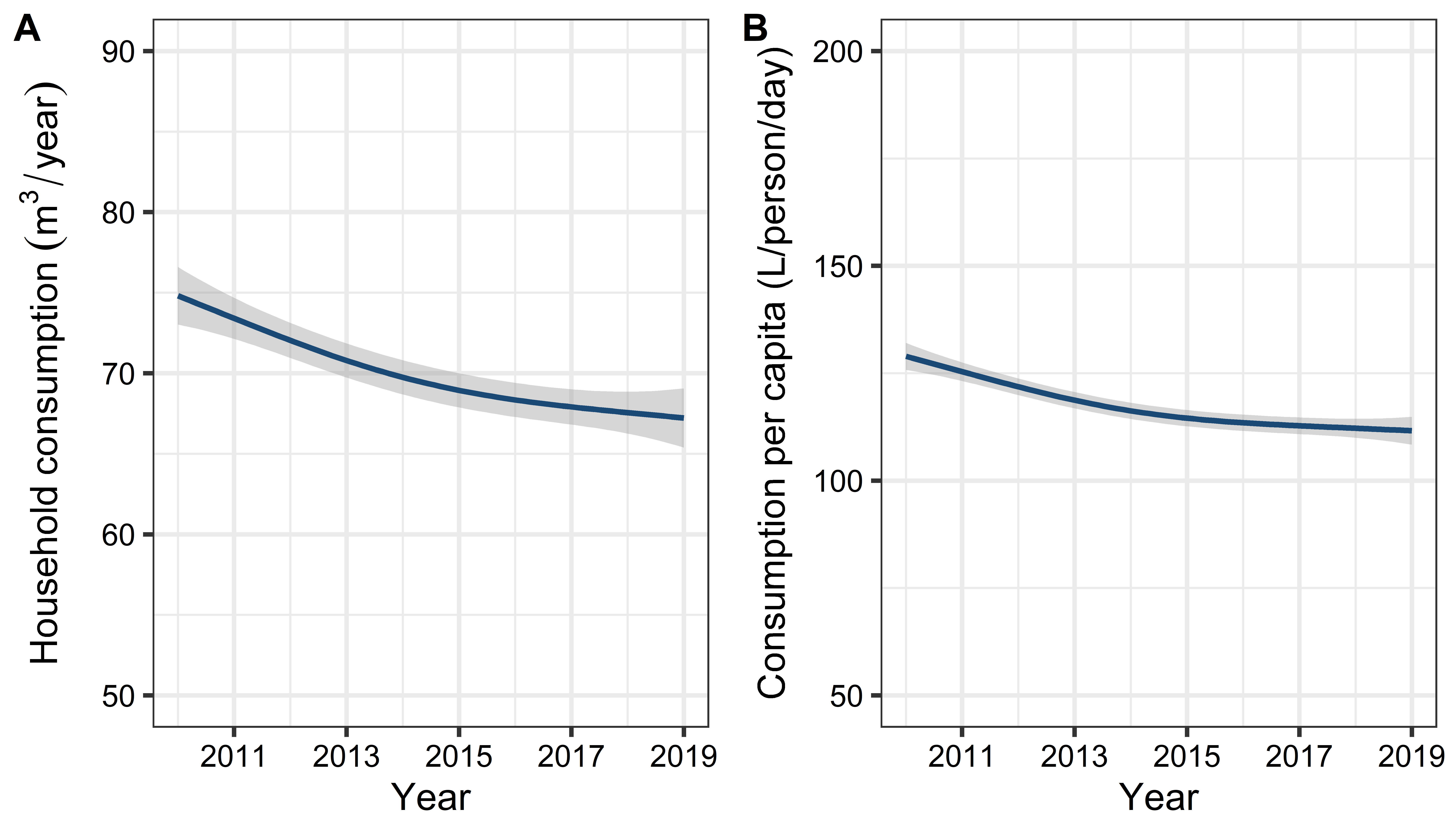 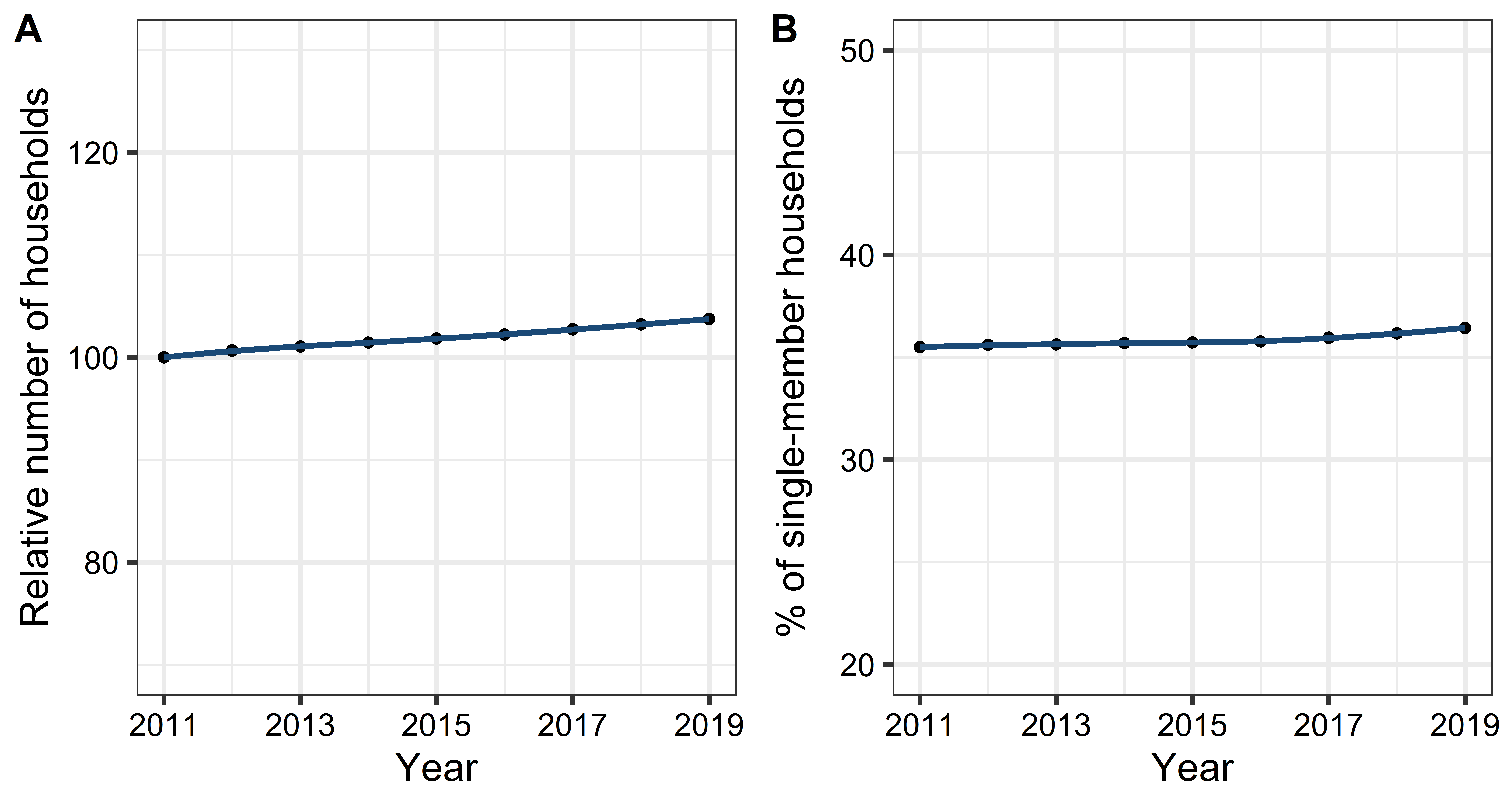 16
[Speaker Notes: While each family consumes less over time, the number of families has actually increase during the same period. 

Not only that, there has also been a shift in family structure in the region with an increase in the share single-member families which are often less water efficient than bigger household. 

(Click)]
Water demand until 2040 : increase of 14.5-16.9 %
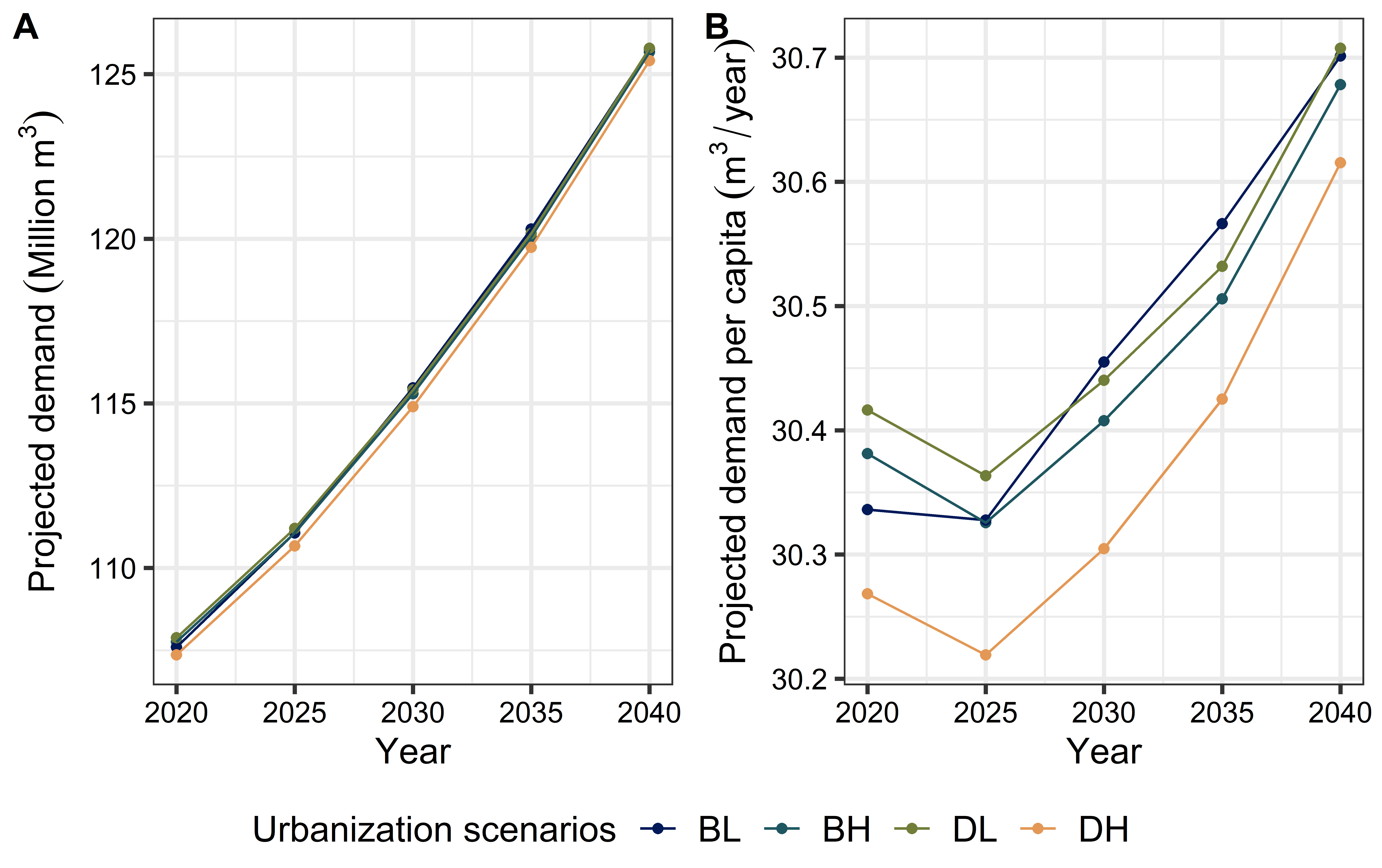 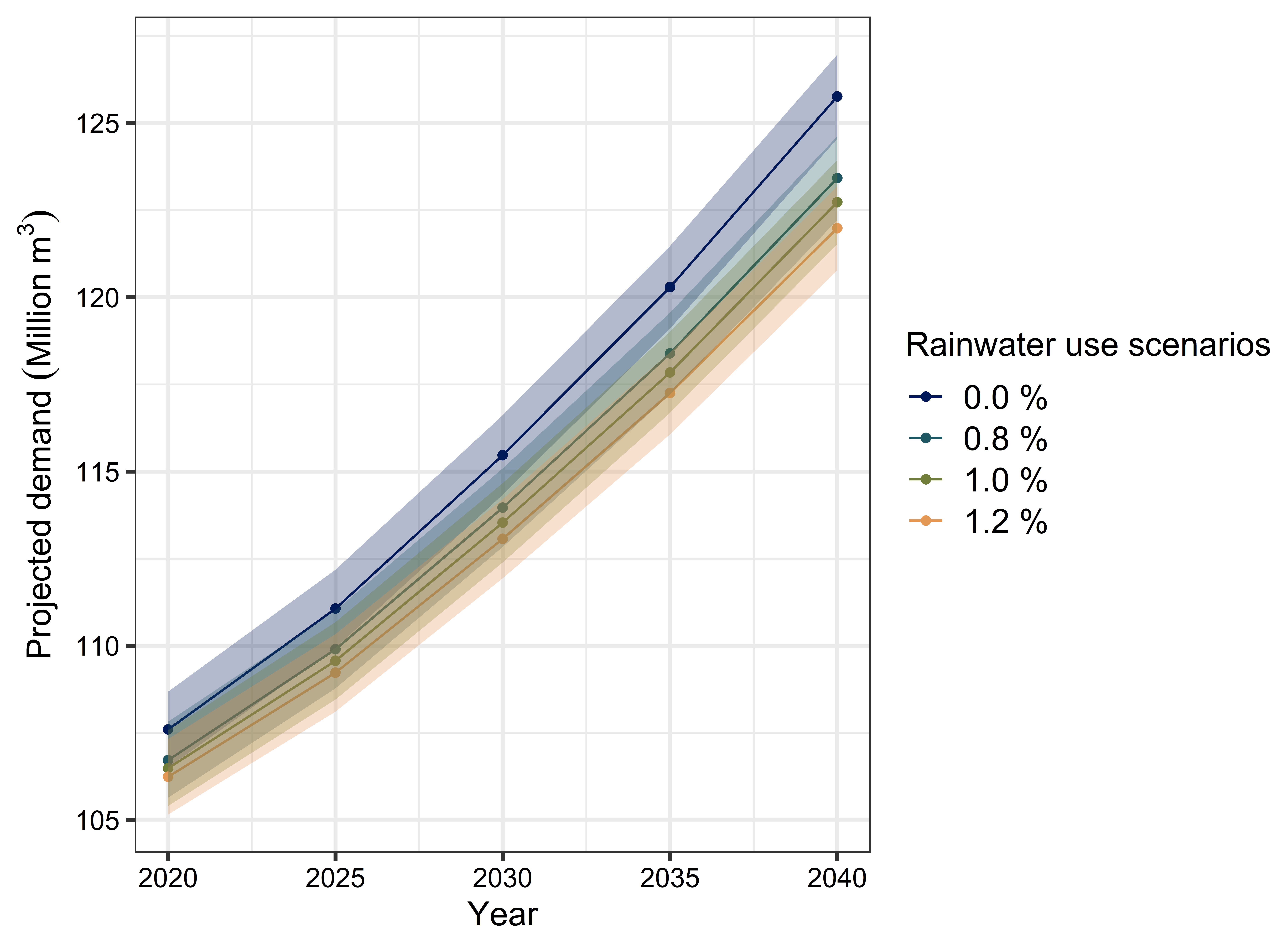 17
[Speaker Notes: So moving on to our prediction water demand until 2040. 

We have made the forecast for four different urbanization scenarios, with two business as usual with low and high development demand, and two other scenarios which favor the densification process over expansion. 

Results from these scenarios are quite similar to each other.

Additionally, we also considered four different water use scenarios, business as usual, and small increase in rainwater tank rates from 0.8 to 1.2 percent annually. Higher increasing rate of rainwater tank suggest a lower water demand.

All our urbanization and rainwater use scenarios suggest an increase in water demand up to 17% between 2020 and 2040. And since all tested scenarios suggested an upward trend in demand, the explanation for this increasing should be the shifted in demographic that we have discussed before.]
Social Impact of Water tariffs
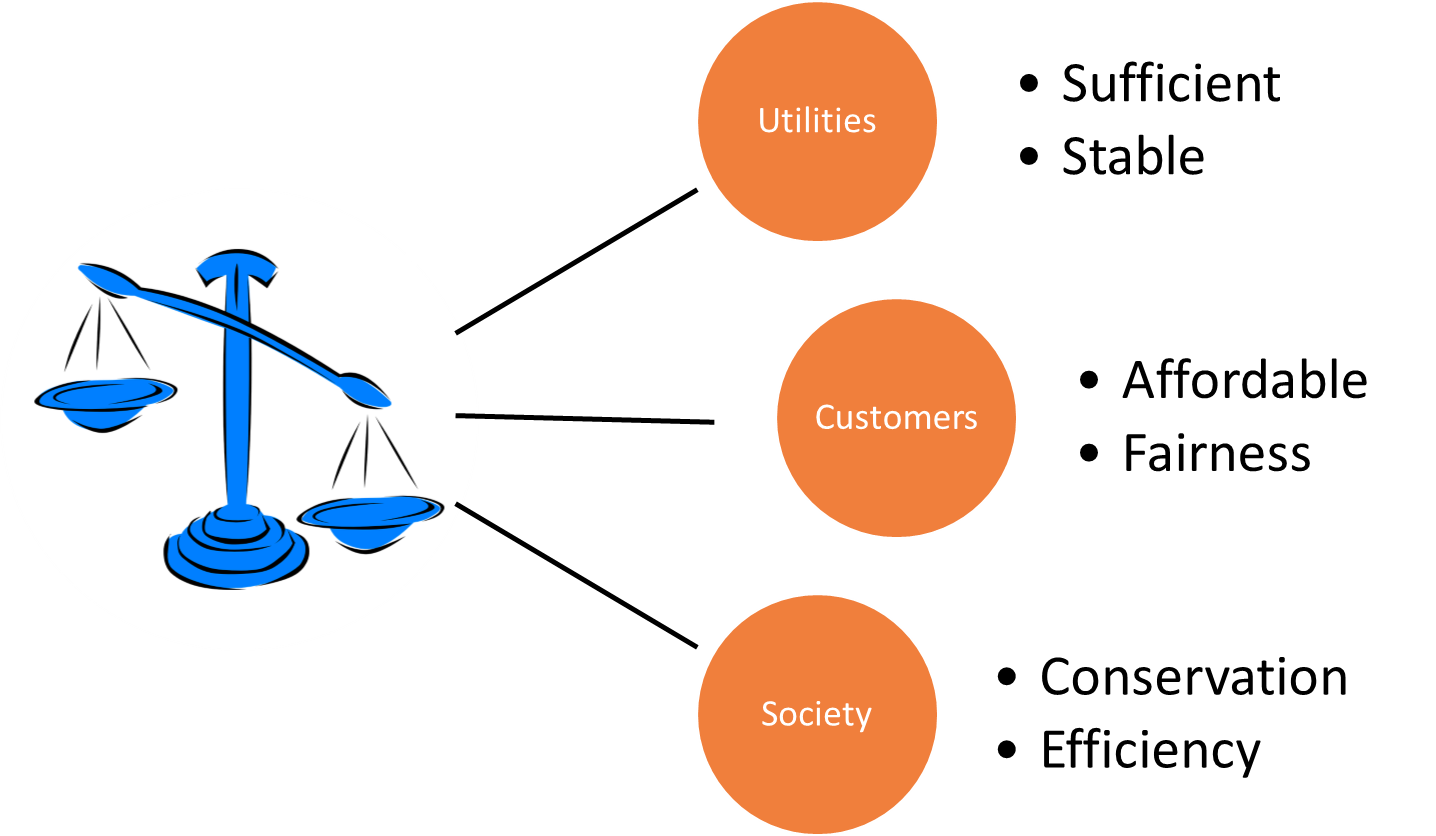 18
[Speaker Notes: - So before going into details about our analysis, I would like to first present some background information regarding water tariffs.
- The water tariffs serve different and sometimes competitive purposes. It should help generate enough revenue for water companies to main stable production. 
- And for the user, it should be affordable and equitable. 
- And finally, it can be used as an instrument for promoting water conservation and increasing resource efficiency. 

(Click)]
Water tariff schemes
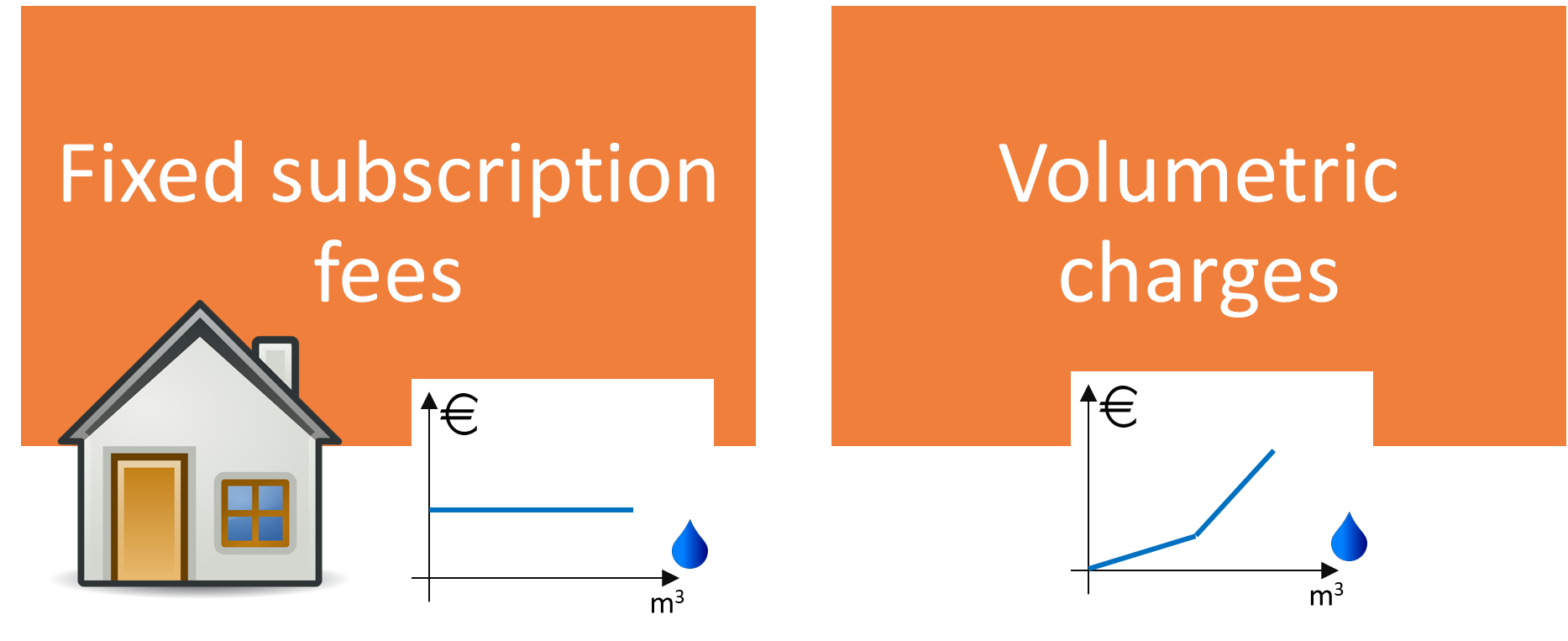 19
[Speaker Notes: At the moment, most water tariffs in the world generally contain 2 parts: the first one is a fixed subscription fee which often is a fixed amount of money each household pay monthly or annually. And the second part is the volumetric charge depending on how much of water they consume
(Click)]
Water tariff schemes
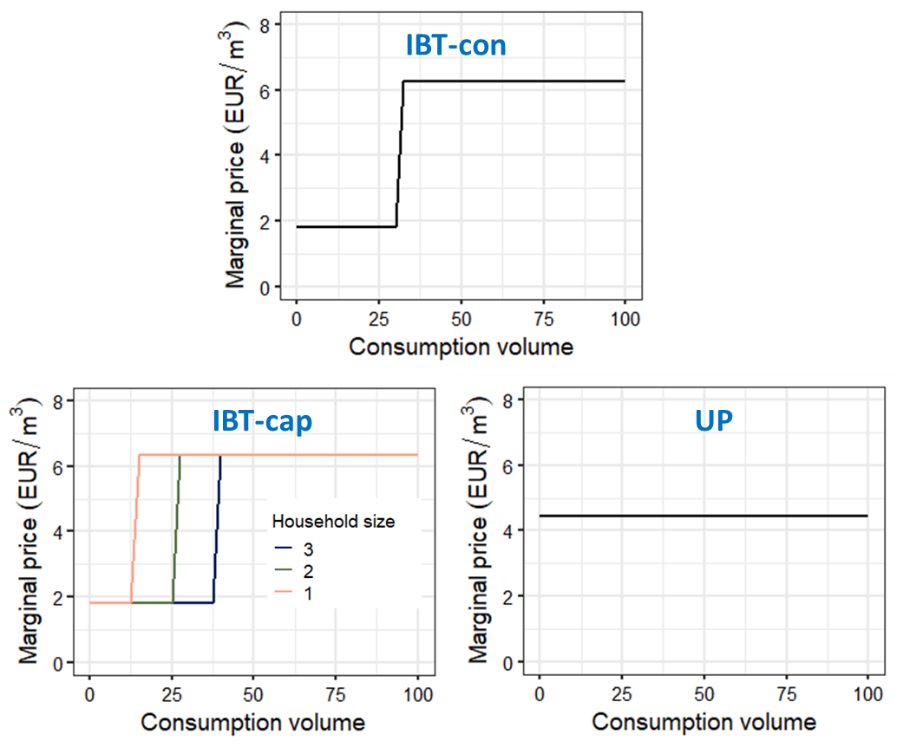 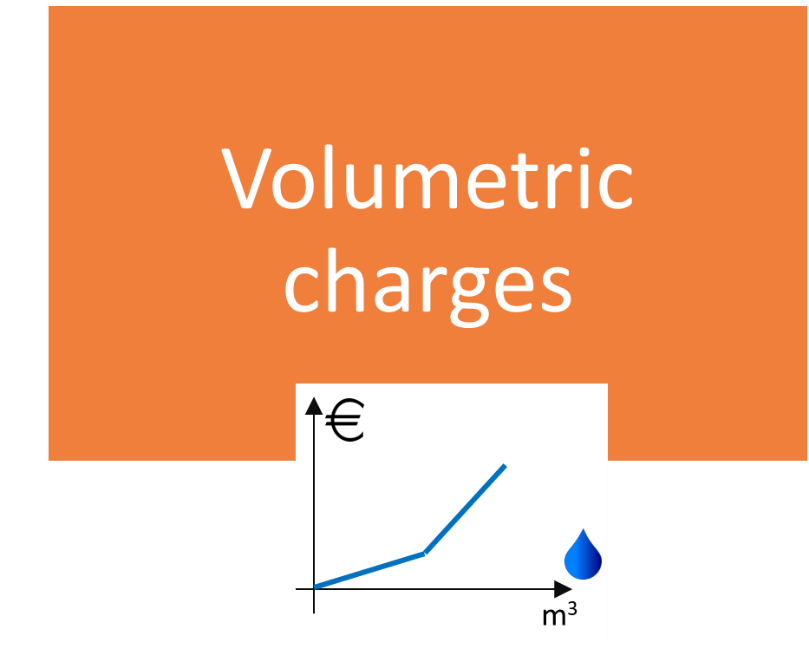 20
[Speaker Notes: -As for the volumetric charge, the most popular one at the moment is the increasing block tariff at the connection level. For example here we have two blocks: the first one from zero to 30 cubic meter with a subsidized unit price, and the second one from 30 cubic meter and above with much higher unit price. In theory, this tariffs are supposed to supports of water conservation and also more beneficial for small consumers and low-income families. 
- However it was criticized by experts because big family will always consume more water and pay at a higher rates. Therefore there has been substantial suggestions in the literature to replace the increasing block tariffs at the connection level by the increasing block tariff with the household size adjustment, or the simple uniformed price.
(Click)]
Sanitation network charges for rainwater use?
Families with rainwater use
Often homeowner, have sufficient income and space for rainwater tank
Benefit from lower water bills
Their cost for water distribution and sanitation to them often higher (live in remote area + used rainwater treatment)
21
[Speaker Notes: In additional to the two major parts of the tariff there has also been some discussion about a potential addition of sanitation network charge for rainwater use. The arguments behind this are that family with rainwater use are homeowners who have sufficient income or space. However, they normally pay less for water because they can consume less pipe water. But at the same time, their actual cost for the system are often higher because they usually live in remote area and also rainwater after being used will go to the sewage system and need treatment anyway.
(Click)]
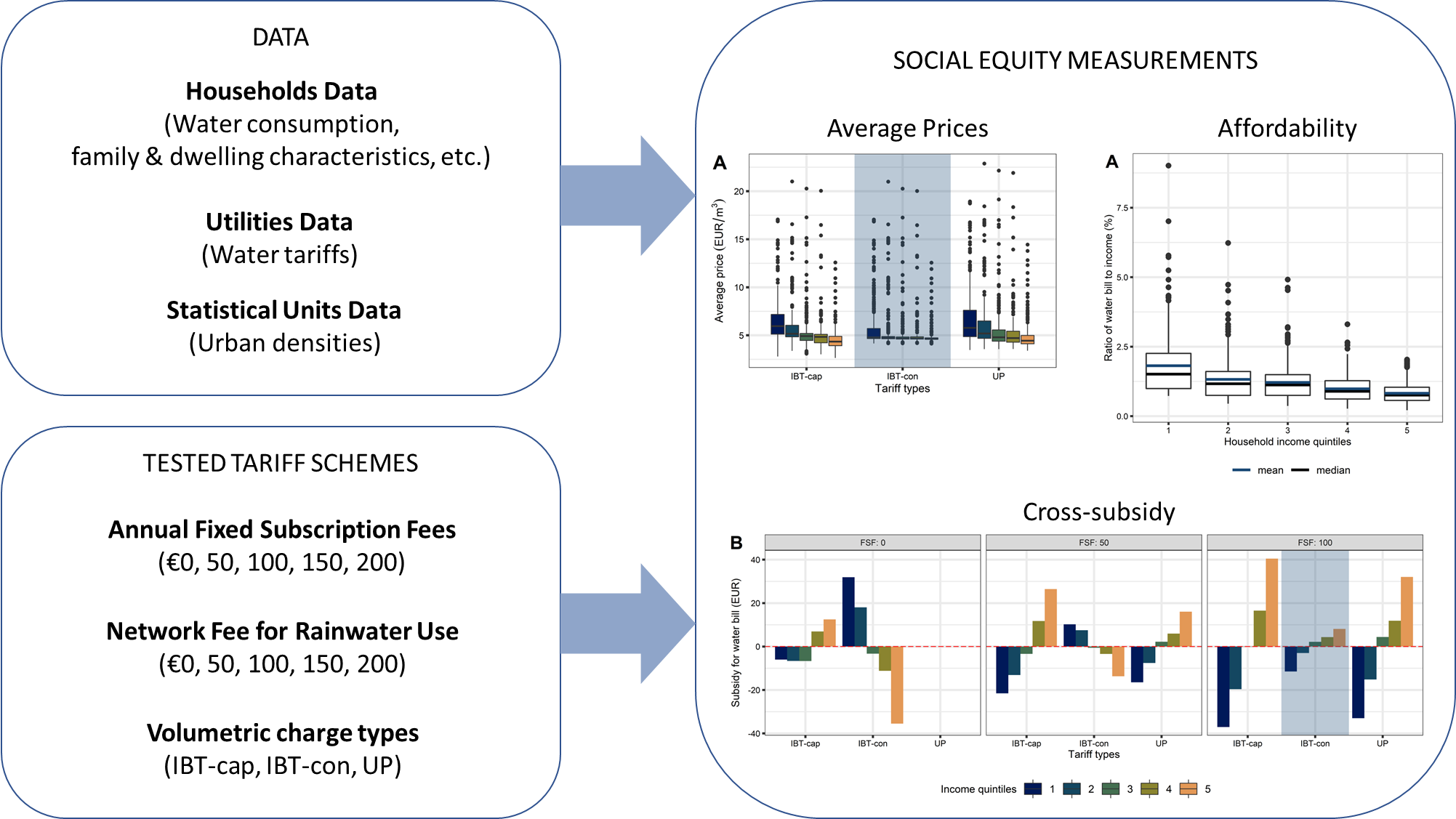 22
[Speaker Notes: -Therefore we have carried out this analysis to assess the social equity of the current tariff as well as we considered the potential changes in each element of the tariffs such as fixed subscription fee,  a potential network fee for rainwater use, or different types of volume metric charge.
- The social equity was measured by the average prices, affordability, and cross subsidy.
All tested tariffs in this analysis was designed or calculated so that the total revenue of the water companies stay unchanged.
(Click)]
Social equity in the current water tariffs
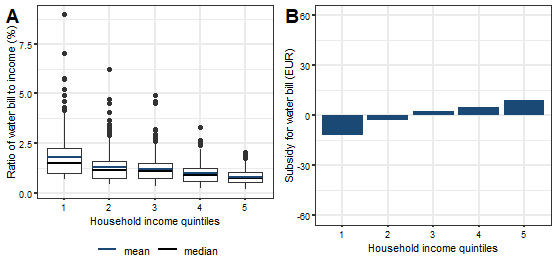 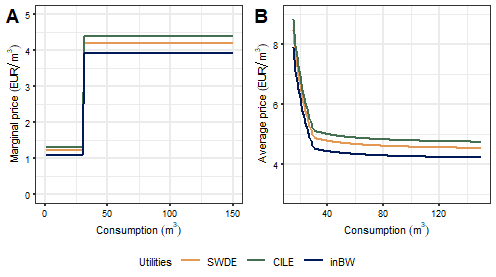 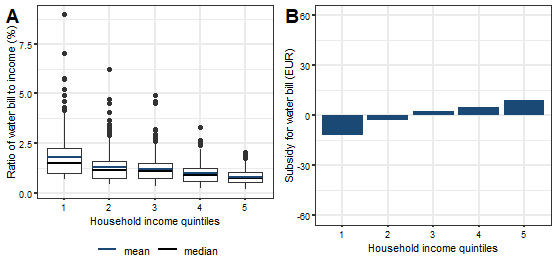 23
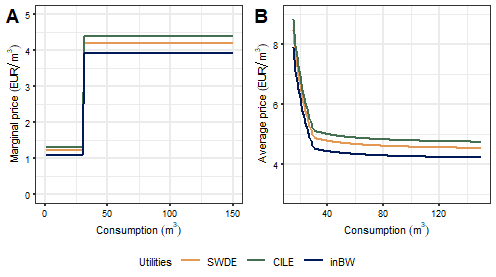 [Speaker Notes: -As I mentioned before, the current tariff in Wallonia is the increasing block tariff at the connection level with lower marginal price for the low consumer and higher marginal price for the high consumer. However, when we look at the average prices we see that because there is a high share of big subscription fee so actually the average price is much higher for low consumer than the big consumer.
-Regarding the water affordability. It is measured by the ratio of water bill to household income. In general, only about 3.6% of families in the region pay more than 3% of their income for water. So water is generally affordable in Wallonia. However, when we look at different income groups we see that the number is much higher in lower income quintiles. For example, in the first income group, there are more than 12% of the families need to pay more than 3% of their income from water therefore.
-And when we consider cross-subsidization, cross-subsidy happened but with low income family pay higher average price and subsidy for the better ones.
(Click)]
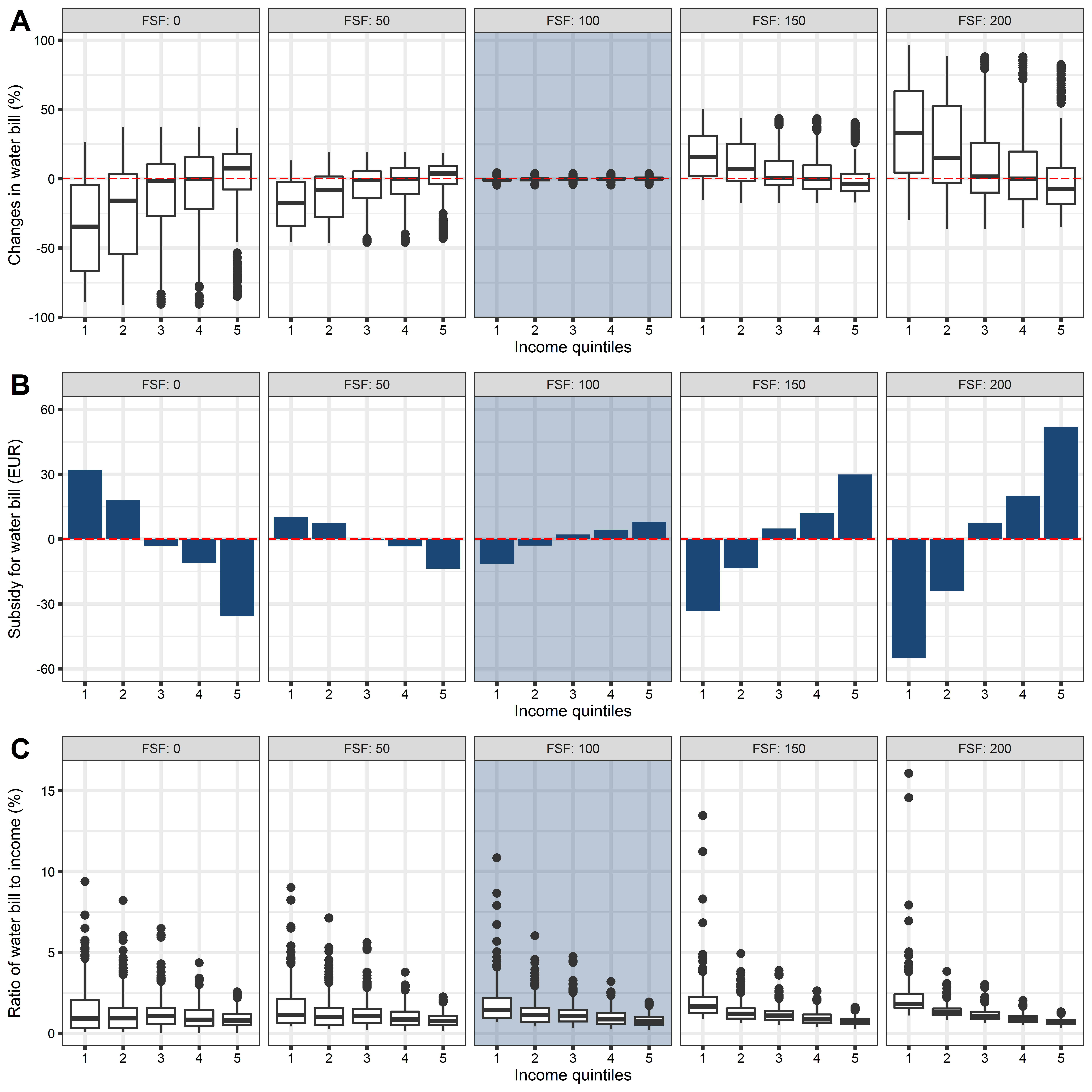 Fixed subscription fees
24
[Speaker Notes: - So as we have just discussed, due to the high subscription fees, the current water tariffs in Wallonia are actually regressive. Therefore, we have considered how social aspect changes if we changed the fixed fee between 0 and 200 euro. The current situation is highlighted in shade here.
- When small or no fixed fees is applied the water bill reduced for more than 75% of families in the first two income groups and the tariff become progressive.
- When no fixed fee is applied the average water affordability are quite similar among income groups however there is still a large share of families in the first income group pay more than 3% of their income for water.
(Click)]
Network fees for rainwater tank
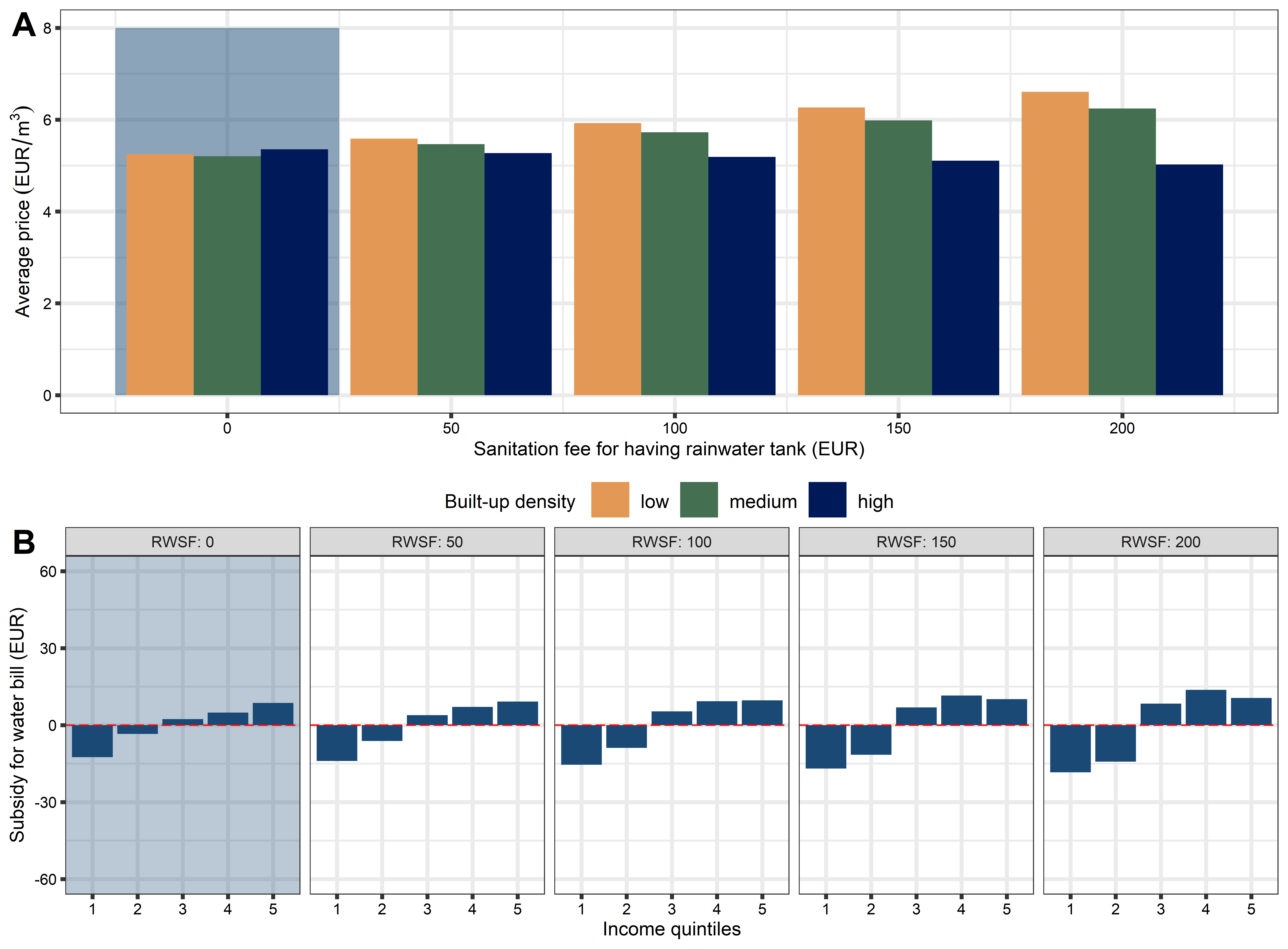 25
[Speaker Notes: As I mentioned before we also tested the possibility of adding of network fees for having rainwater tank. While this fee indeed slightly increase the average prices for family in low density areas. It did not improve the social equity of the tariffs.
(Click)]
Conclusions
Use of microdata for simulation is key to spatial justice, forecasting and socio-economic redistribution. 
Example with water, but the same can be said for fiscal measures, mobility patterns, energy subsidies, …
Importance of AI to process large volumes of data (deep learning), provided that it is possible to disentangle drivers (open the black box).
Water consumption is especially sensitive : Smart Water Meters are highly intrusive, with low benefits for the household (still debatable).
26
[Speaker Notes: So in our study we have identified the relevant drivers of water used in Wallonia both short term and long term and we also have developed a holistic workflow to project to the Regional Water demand by 2040.
-Additionally we believe that a lower fixed subscription fees is important for social equity in our context.]